PES en Carpenito
30-3-2022
Je kunt benoemen welke verschillende classificatiesystemen er zijn.
Je kent de verschillende hulpmiddelen bij de  verpleegkundige diagnostiek.
Je kunt uitleggen wat er onder de PES structuur verstaan wordt.
Je weet hoe je Carpenito kunt inzetten.
2
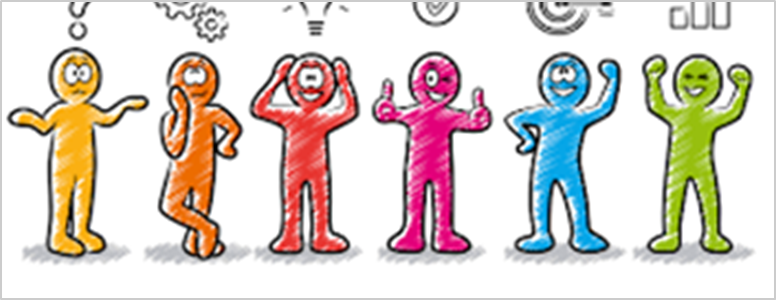 Lesdoelen
30-3-2022
3
Het verpleegkundig proces
30-3-2022
4
Schrijf in je eigen woorden antwoord op:
Wat er volgens de WHO wordt verstaan onder gezondheid.
Wat een gezondheidsprobleem is.
Wat wordt bedoeld met : zelfzorgbehoefte, zelfzorgvermogen en zelfzorgtekort.
Wat wordt verstaan onder het verpleegkundig beroepsdomein.
Opdracht
30-3-2022
5
De verpleegkundige diagnose
30-3-2022
6
Zorgproblemen kies je samen met de zorgvrager en/ of mantelzorg

 
Stelling: het voorstellen van verpleegdoelen gebeurt door de beroepsbeoefenaars, het vaststellen van verpleegdoelen kan alleen maar door de zorgvrager gebeuren….
Om over na te denken
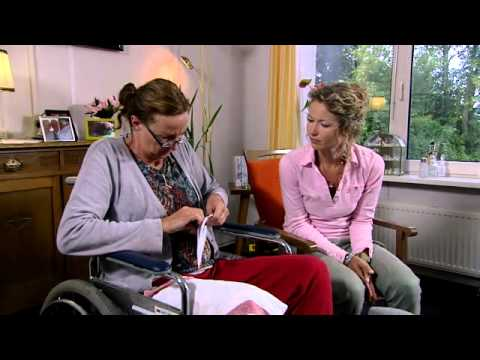 30-3-2022
7
Classificeren is het ordenen van begrippen en het in rubrieken onderbrengen van zaken op grond van indelingscriteria en bepaalde kenmerken.

Een classificatiesysteem is een referentiekader dat de verpleegkundige gebruikt om, als resultaat van de klinische besluitvorming, verpleegkundige zorg weer te geven (zie model Bulechek en McCloskey).
Wat is classificeren?
30-3-2022
8
Ontstaan classificatie systemen
Samenvoeging van onderstaande classificatie systemen. 
NIC: verpleegkundige interventies
NOC: verpleegkundige zorgresultaten
NANDA: verpleegkundige diagnosen
30-3-2022
9
Doel: eenduidige beschrijving van problemen, je spreekt dezelfde taal
Gordon
Carpenito
Omaha system
Classificatiesystemen
30-3-2022
10
Beantwoord de volgende vragen;
Wat is het verschil tussen Carpenito, Gordon en het OMAHA systeem? 
Welke herken je van de afdeling? 
Met welke classificatie systemen heb je wel/geen ervaring? 
Hoe pas je de classificatiesystemen toe op de afdeling?
Opdracht
30-3-2022
11
Probleem> verpleegkundige diagnose
Ethiologie> oorzaak van het probleem of wat het probleem beïnvloedt
Symptomen> verschijnselen die het gevolg zijn van het probleem. Objectief en subjectief
Doel> wat is het gewenste resultaat? 
Interventie> plannen en uitvoeren van de verpleegkundige interventies
Evaluatie> samen terugkijken, feedback en bijstellen
PES methodiek
30-3-2022
12
P: (gezondheids)probleem
30-3-2022
13
Actuele en potentiele zorgproblemen
30-3-2022
14
Je stelt de vraag: 
Wat is de oorzaak? 
Wat heeft invloed? 
Risicofactoren?
E: etiologie
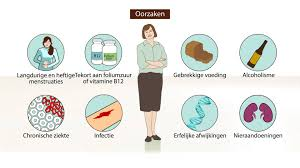 30-3-2022
15
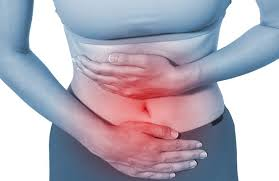 verschijnselen die het gevolg zijn van het probleem
onderverdeling in objectief (is meetbaar) en subjectief (wat zorgvrager zegt/aangeeft, bijv. pijn)
S: symptoom
30-3-2022
16
Voorbeeld
30-3-2022
17
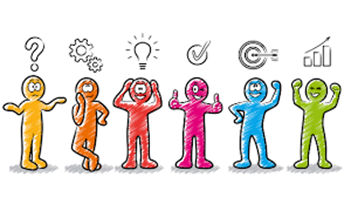 Evalueren voor jezelf
Heb  jij de lesdoelen behaald?

Zijn er nog vragen? Schrijf ze op en stel ze in de SLB les!